Huitième réunion de coordination annuelle des centres de catégorie 2 actifs dans le domaine du patrimoine culturel immatériel

30 novembre 2020
Structure de la réunion
Les développements récents
Stratégie concernant les instituts et centres de catégorie 2 placés sous l’égide de l’UNESCO
Travail dans le contexte de la pandémie COVID-19 et de la post-pandémie
Questions et réponses, clôture
Impact de la pandémie COVID-19
Réponse de l'entité du patrimoine vivant :
Adaptation des modalités et des méthodes de travail dans le contexte de la pandémie
Réunions statutaires, réunions d'experts, activités de renforcement des capacités adaptées au format en ligne
Enquête et plateforme en ligne, débat en ligne sur « Les expériences du patrimoine vivant et la pandémie de COVID-19 »
Matériel de renforcement des capacités et outils de gestion des connaissances disponibles en libre accès
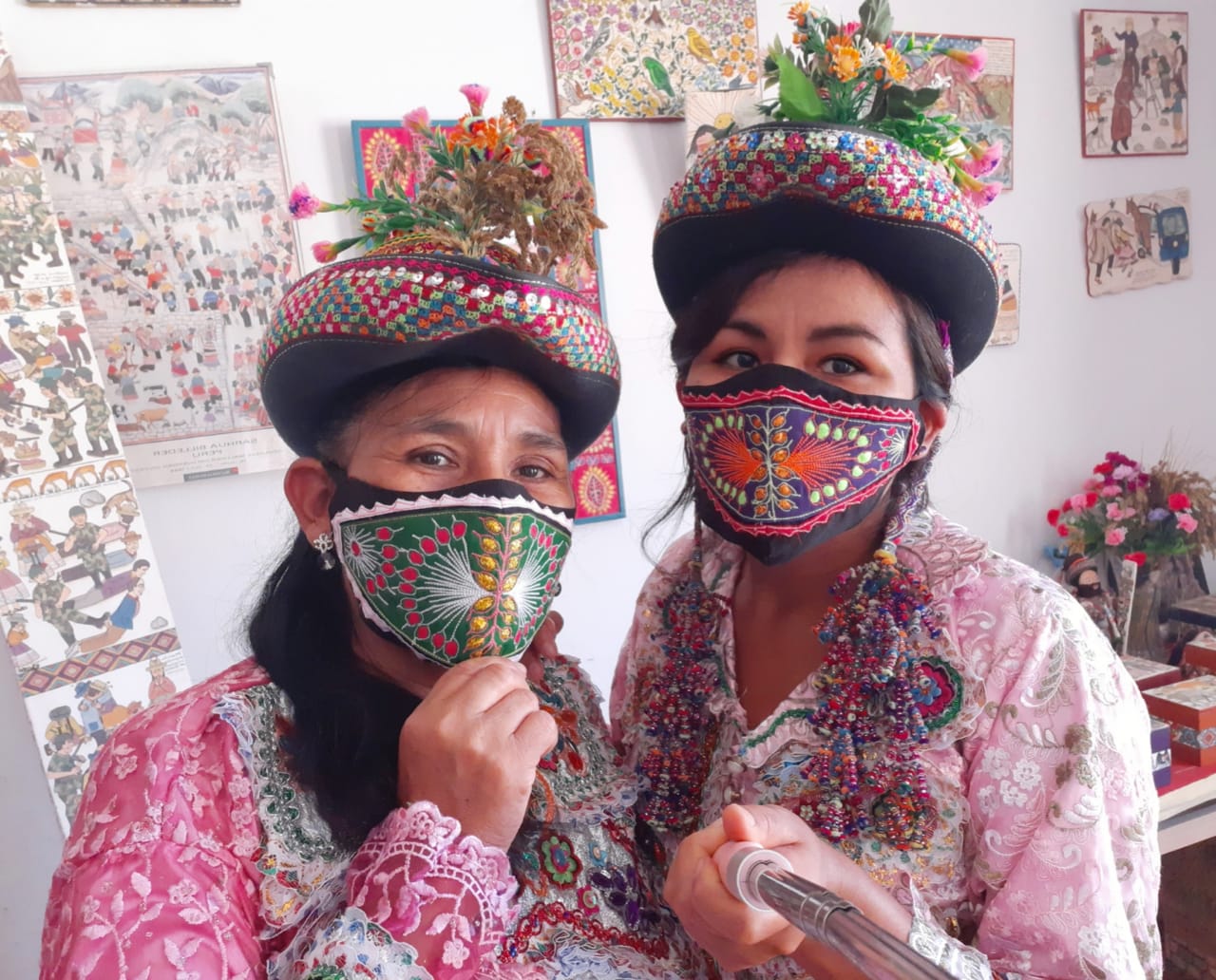 Les développements récents
180 États parties avec la ratification de l’Angola et de la Somalie
La 8ème session de l'Assemblée générale, 8-10 septembre 2020
Principes et modalités opérationnels pour la sauvegarde du PCI dans les situations d’urgence
Réflexion sur les mécanismes d'inscription

La 15ème session du Comité intergouvernemental se tiendra entièrement en ligne (14-19 décembre 2020, avec une session de trois heures par jour
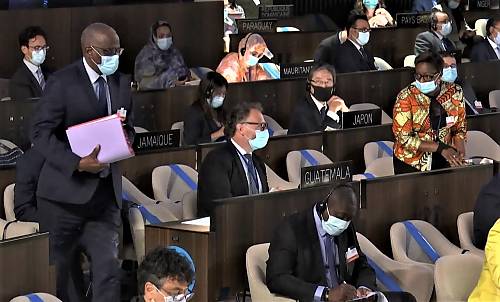 Renforcement des capacités
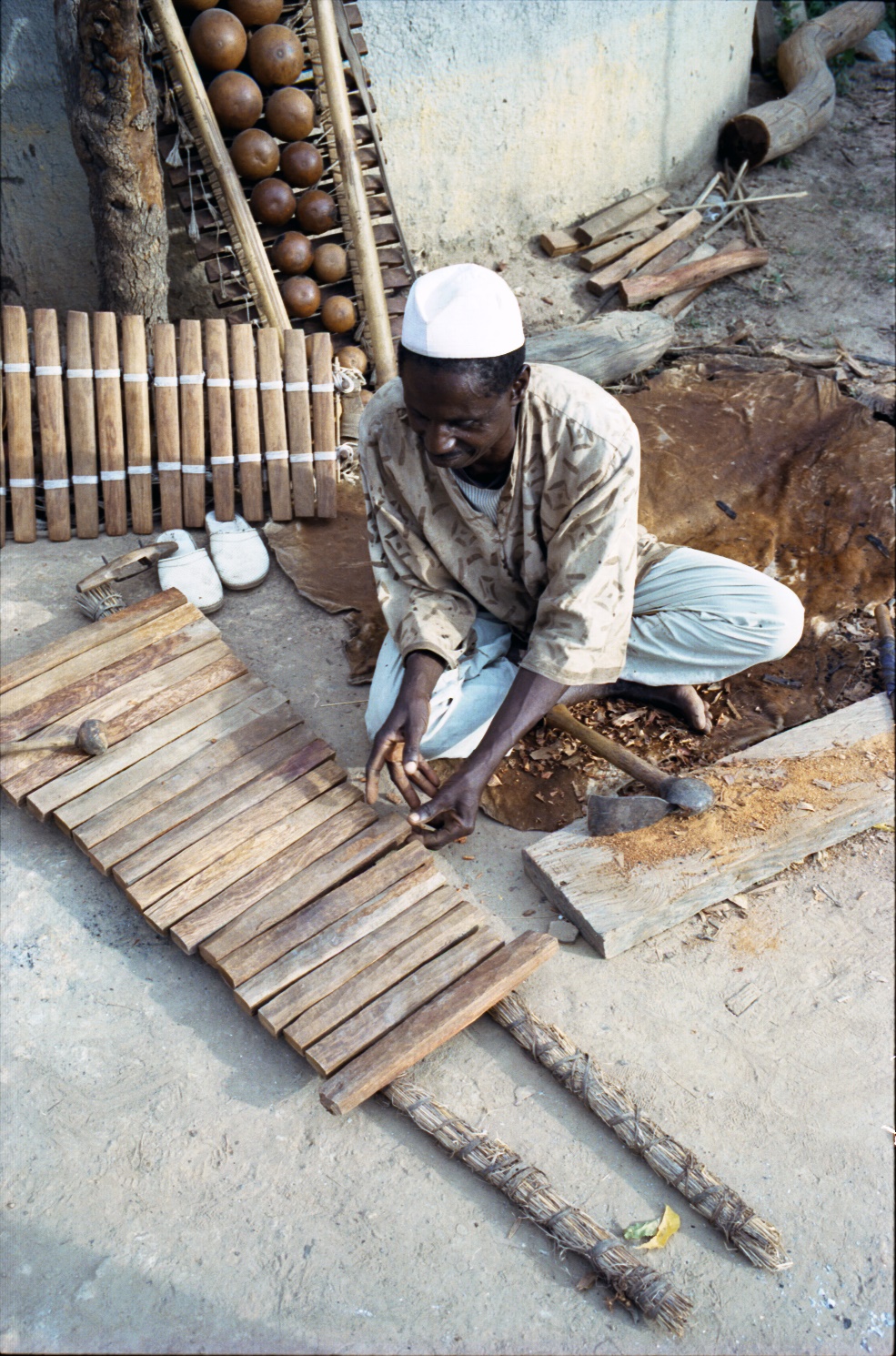 Depuis 2018, 118 pays ont bénéficié du renforcement des capacités, y compris les activités dans 40 pays soutenues par les centres de catégorie 2
Travail sur l’approche de renforcement des capacités dans le contexte des situations d’urgence (conflits et catastrophes naturelles); recherche entreprise par l’IRCI
Groupe de travail interrégional pour le réseau de facilitateurs déjà opérationnel; formation de formateurs en Afrique, en Europe et en Asie centrale (avec le CRESPIAF, le Centre de Sofia et le CRIHAP)
La mise en réseau sur le PCI entre les universités est désormais mondiale (avec CRESPIAL, centre de Sofia, ICHCAP et CRIHAP)
Patrimoine vivant dans l’éducation
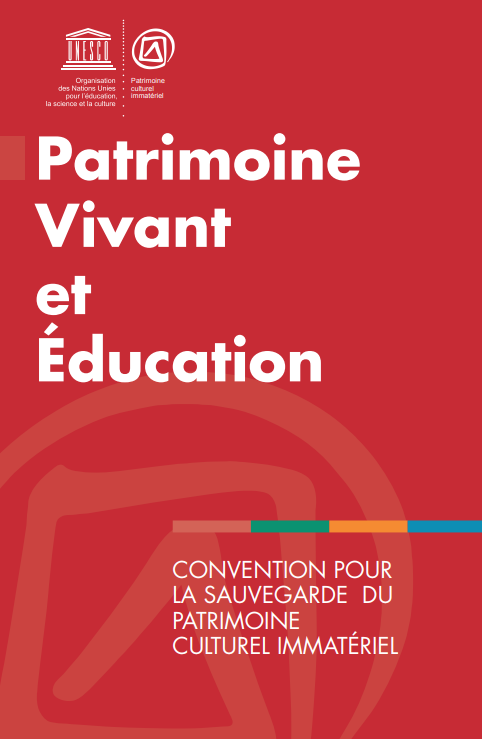 Projets visant à élaborer des approches et des orientations en Asie et dans le Pacifique (avec l’ICHCAP), en Europe, en Amérique latine et dans les Caraïbes
Un centre d’échange avec des exemples et des ressources prêt à être lancé (nous vous en informerons)
Réunion d'experts sur les indicateurs liés à l'éducation dans le Cadre global de résultats pour la Convention et l’ODD 4 (avec ICHCAP)
Cours en ligne ouvert massif (avec ICHCAP)
Mise en œuvre de la réforme des rapports périodiques
Les États parties soumettent leur rapport sur la mise en œuvre de la Convention de 2003 tous les six ans sur la base d’un système de rotation régionale
Calendrier établi par le Comité:
2020: Amérique latine et Caraïbes
2021: Europe
2022: États arabes
2023: Afrique
2024: Asie et Pacifique
2025: Année de réflexion
Rapports périodiques: premières expériences
2020: Amérique latine et Caraïbes (avec CRESPIAL)
Transformer l’approche de renforcement des capacités pour le format en ligne
Formulaire en ligne ICH-10
26 notes d’orientation pour les indicateurs du cadre global de résultats
Cours en ligne de 6 semaines pour les points focaux nationaux et les facilitateurs (vidéos, webinaires et discussion en ligne
2021: Europe (avec le centre de Sofia)
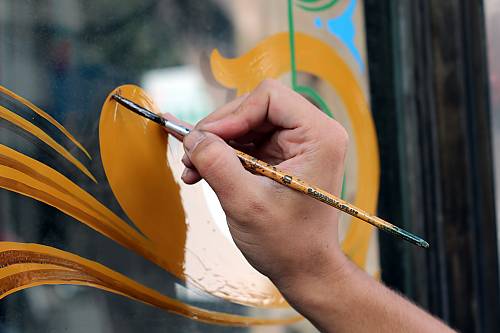 Stratégie concernant les instituts et centres de catégorie 2 placés sous l’égide de l’UNESCO
Contexte
Audit du cadre de gestion des instituts et centres de catégorie 2 en 2017
Quelques résultats clés :
Les deux tiers des centres n’étaient pas conformes au cadre de gestion / stratégie de 2013
Croissance du nombre de centres; au-delà de la capacité limitée de l’UNESCO à assurer un suivi efficace
Besoin de nouveaux critères globaux pour les centres
Amélioration du processus de sélection des propositions et des renouvellements
Le Conseil exécutif de l'UNESCO a demandé une réponse de la direction qui a abouti à l'adoption de la stratégie de 2019 par la 40ème Conférence générale de l’UNESCO
La stratégie de 2019 sur les centres de catégorie 2
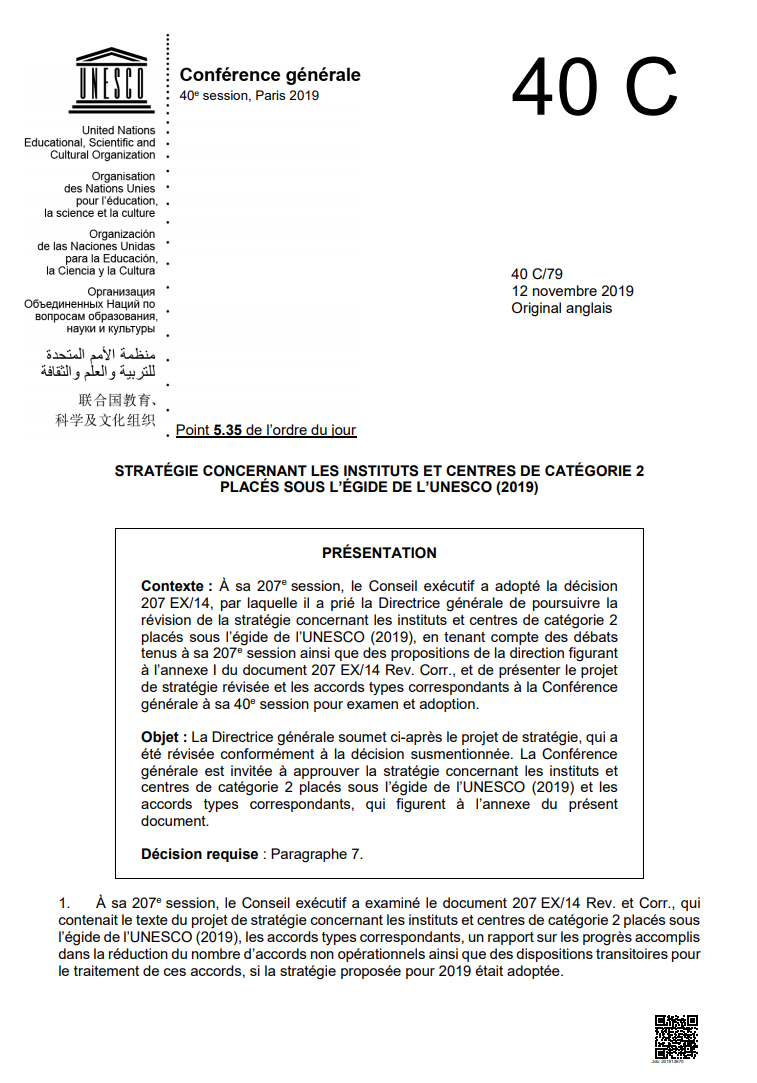 La nouvelle stratégie a remplacé la stratégie globale intégrée sur les C2C de 2013
Seules les institutions existantes ayant leur propre personnalité juridique et 2 ans d’expérience dans le domaine de compétence de l’UNESCO sont éligibles
Le processus d’évaluation du renouvellement révisé.
Les demandes de renouvellement doivent être présentées par l'État membre au moins 24 à 36 mois avant l'expiration de l'accord;
Comité d'examen intersectoriel
Processus d'évaluation
Accords dans le cadre de la stratégie C2C 2019
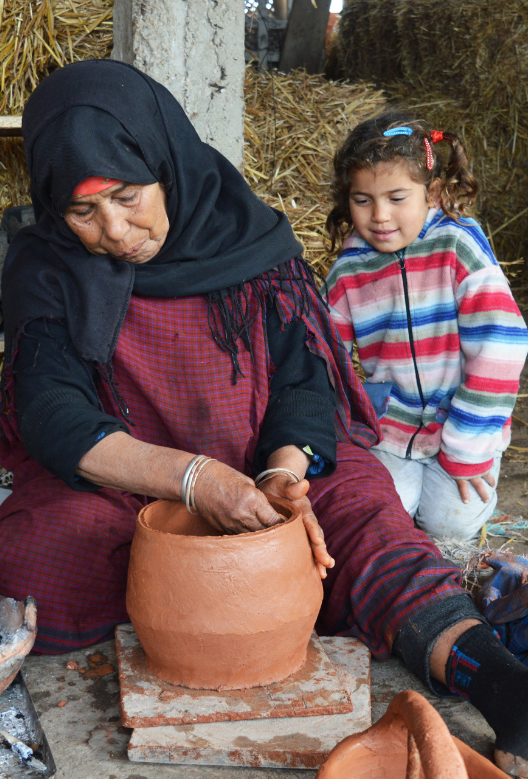 La durée des accords est de huit ans maximum
Les accords sont tripartites - signés par 2 parties et le centre / institut concerné
Contribution annuelle de 1000 de dollars par centre / institut
Jusqu'à deux ans pour signer l'accord après la décision du Conseil exécutif de l'UNESCO
Soumission de rapports
Rapports annuels en ligne des C2C à travers un modèle standard
Date limite - 31 décembre de chaque année (prolongé jusqu'au 15 février 2021)
Informations générales (noms, téléphone, email, web, etc.)
Principales réalisations / activités - contribution aux programmes et priorités stratégiques de l'UNESCO / autres programmes internationaux de développement / ODD
Bénéficiaires – nombre total et structuré par pays, sexe, groupement professionnel
Partenariats; défis; leçons apprises; plans futurs

Note de sécurité: seule l'adresse e-mail recevant l'invitation à faire le rapport peut accéder et apporter des modifications au rapport en ligne
Accords en cours et évaluations à venir
Pandémie de COVID-19
Centres de catégorie 2
Travailler dans le contexte de la pandémie COVID-19
Implication pour le travail dans la période post-pandémie
Huitième réunion de coordination annuelle des centres de catégorie 2 actifs dans le domaine du PCI
Questions et réponses